Электронные образовательные ресурсы
Работу выполнили:
Коротенко А.А.
Костенко Г.А
Корчемная М.Я.
Черная О.А.
Дьяченко А.И.
Джамгарян Д.П.
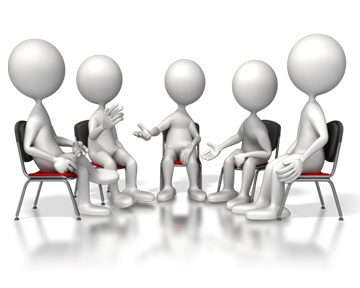 Что такое ЭОР
В соответствии с ГОСТ Р 52653-2006 электронный образовательный ресурс (ЭОР) – образовательный ресурс, представленный в электронно-цифровой форме и включающий в себя структуру, предметное содержание и метаданные о них.

К основным инновационным качествам ЭОР относятся обеспечение всех компонентов образовательного процесса:
получение информации;
практические занятия;
аттестация (контроль учебных достижений).
2
Функции ЭОР
Обеспечение доступа к учебному материалу;
Навигация по учебному материалу;
Представление учебного материала и обеспечение взаимодействия с ним;
Моделирование изучаемых объектов и процессов;
Контроль знаний и умений;
Управление учебным процессом;
Служебные функции (составление отчётов и т. д.)
3
Виды ЭОР
электронный учебно-методический комплекс (ЭУМК), обеспечивающий комплексную поддержку всех видов учебных занятий, предусмотренных программой соответствующей дисциплины;
электронный учебный модуль (ЭУМ), поддерживающий все виды занятий по разделу (теме) учебной дисциплины;
 электронное учебное пособие;
 электронное методическое пособие;
электронный задачник;
4
Виды ЭОР
средства поддержки практических занятий;
компьютерные модели изучаемых процессов и объектов;
лабораторный практикум, обеспечивающий удаленный доступ к реальному оборудованию;
 виртуальный лабораторный практикум;
 модули проверки знаний по разделам (темам дисциплины);
 компьютерные тренажеры;
базы данных учебного назначения.
5
Классификация по технологии создания
текстографические ресурсы –  отличаются от книг в основном базой предъявления текстов и иллюстраций – материал представляется на экране компьютера, а не на бумаге, также они  имеют существенные отличия в навигации по тексту;


мультимедиа ЭОР -  ресурсы, состоящие из визуального или звукового содержания. Принципиальные отличия от книги здесь очевидны: ни кино, ни анимация (мультфильм), ни звук для полиграфического издания невозможны.
6
Классификация по среде распространения и использования
Интернет-ресурсы онлайн – работающие только в режиме подключения к сети Интернет;

Интернет-ресурсы оффлайн – их можно скачать,  инсталлировать на компьютер и использовать без Интернета;
7
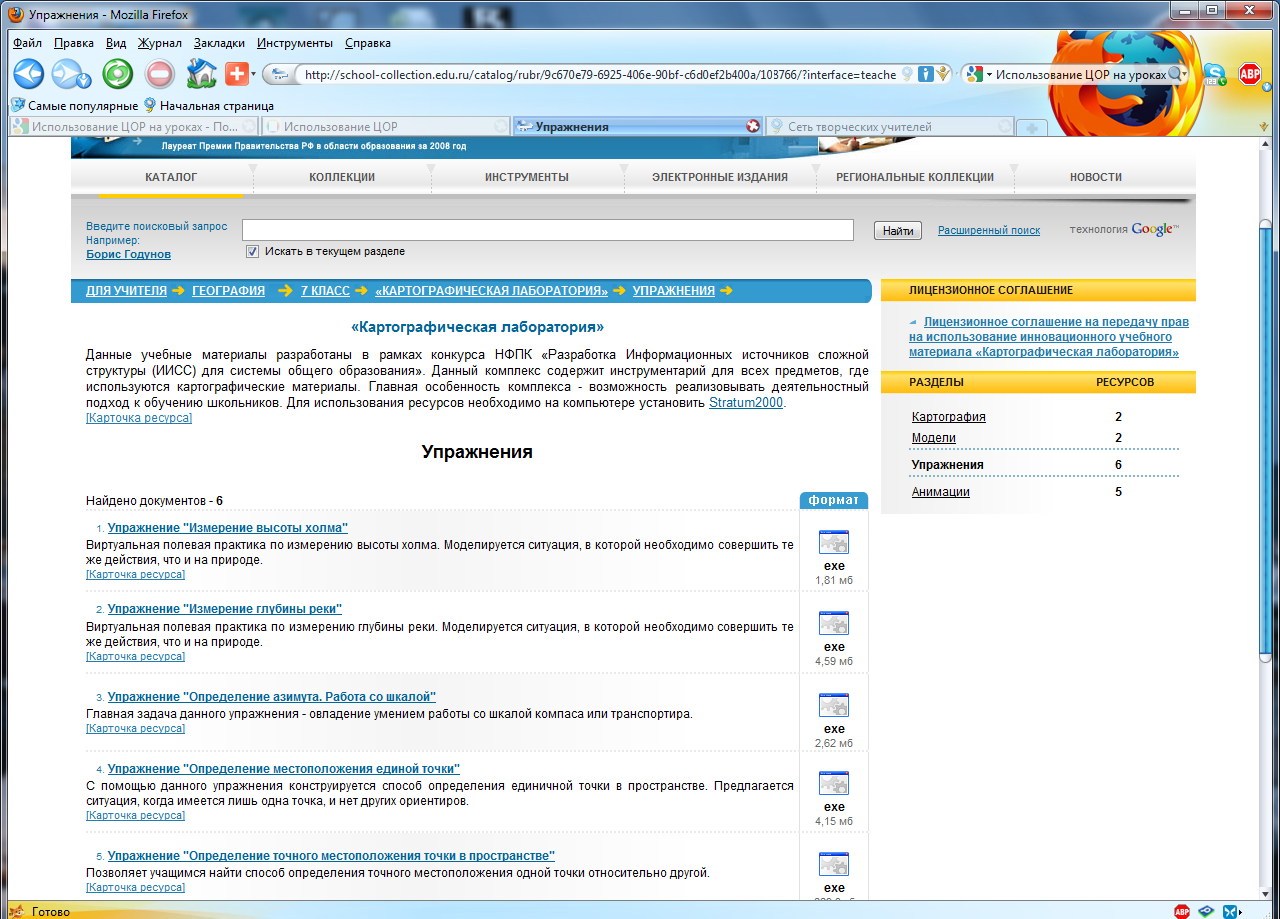 8
Классификация по содержанию
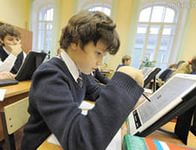 учебники;

рабочие тетради;

лабораторные работы;

электронные справочники и словари;

викторины, олимпиады.
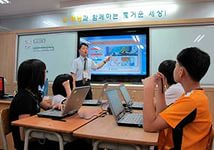 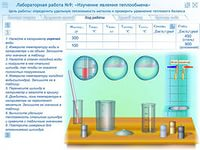 9
http://goo.gl/xQ2UZA
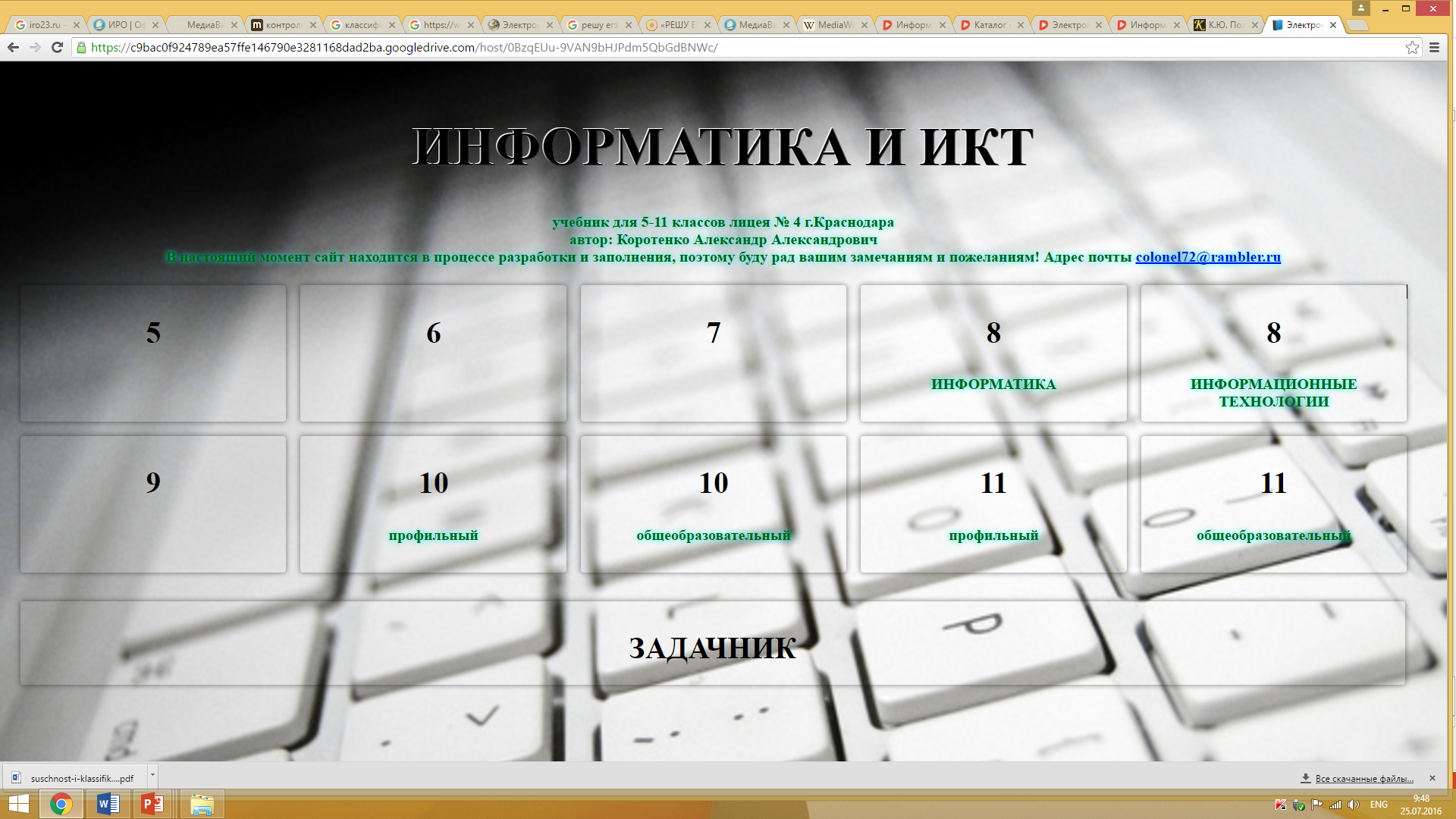 10
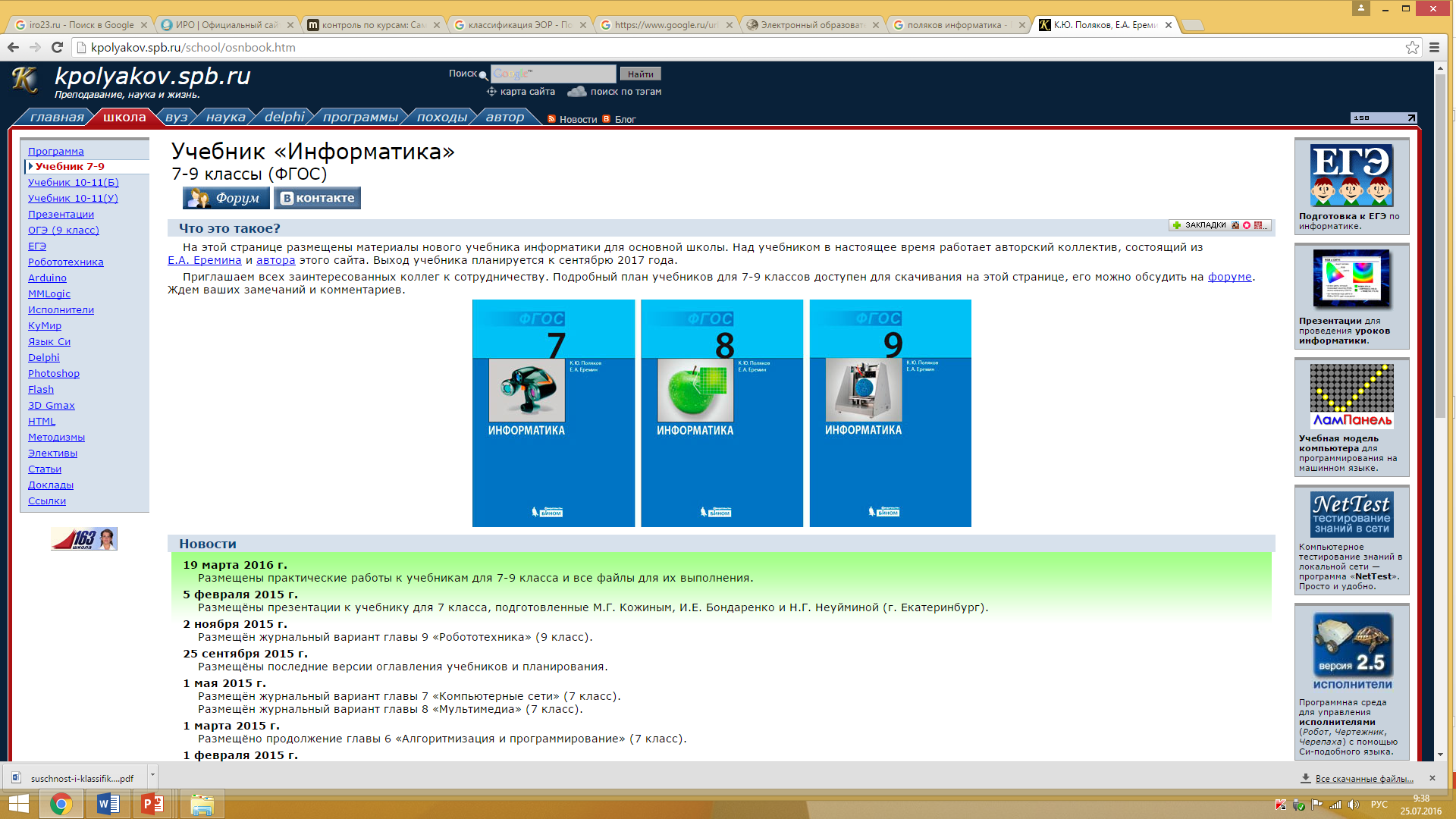 11
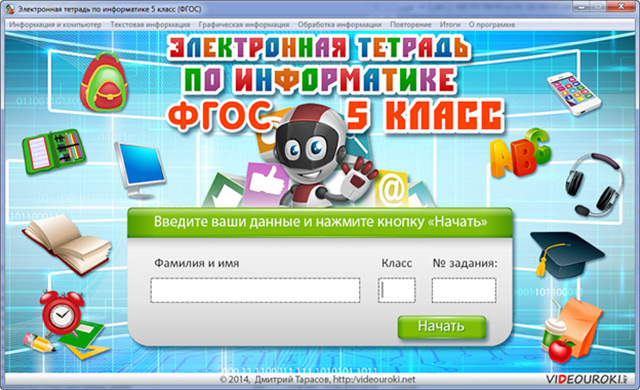 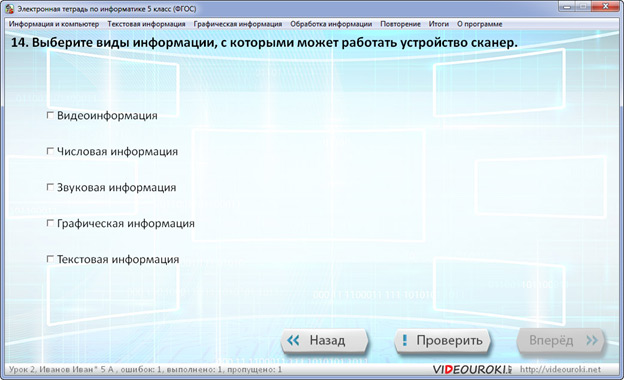 12
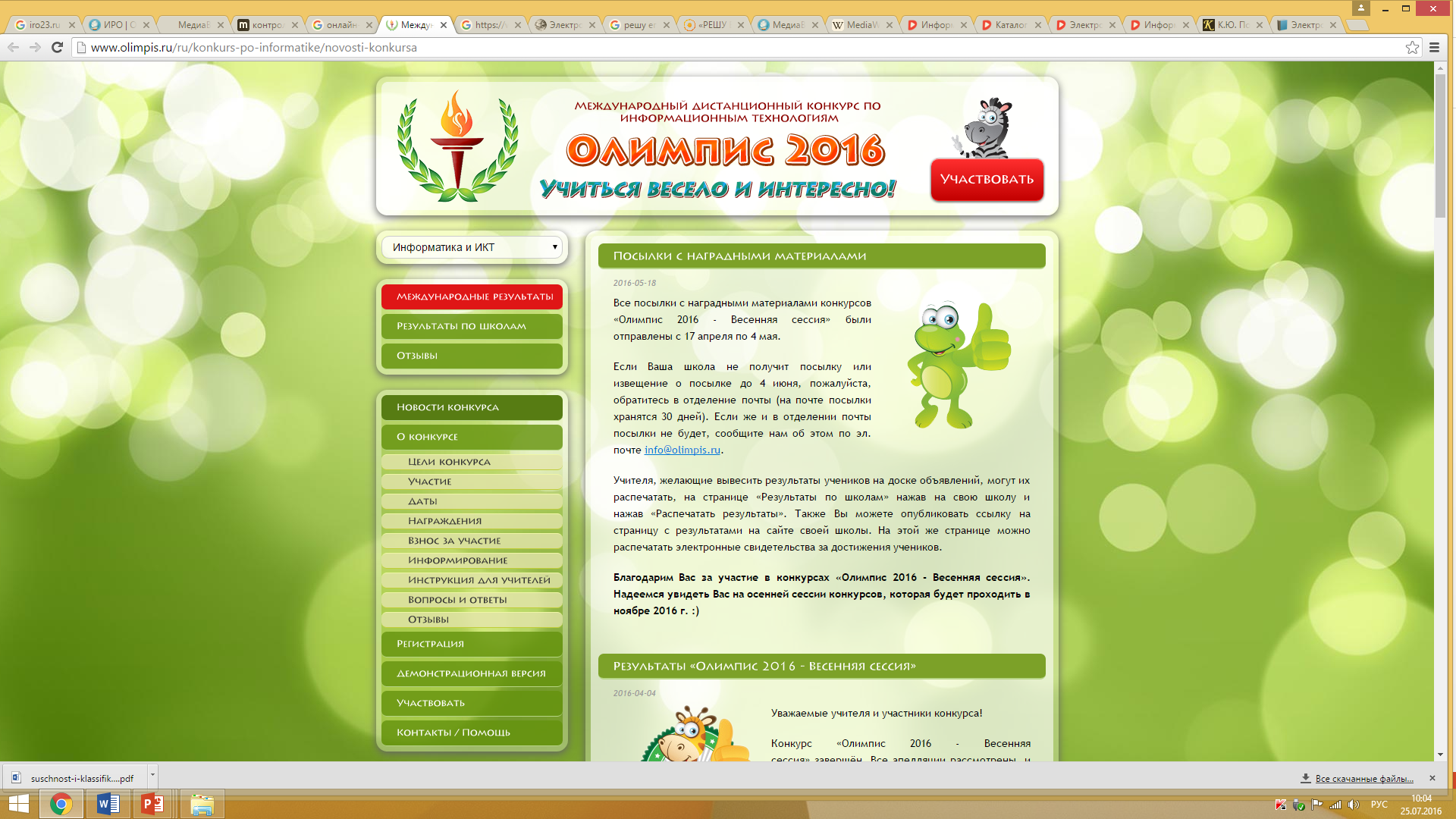 13
Классификация по принципу реализации
мультимедиа-ресурсы;

системы обучения;

системы контроля.
14
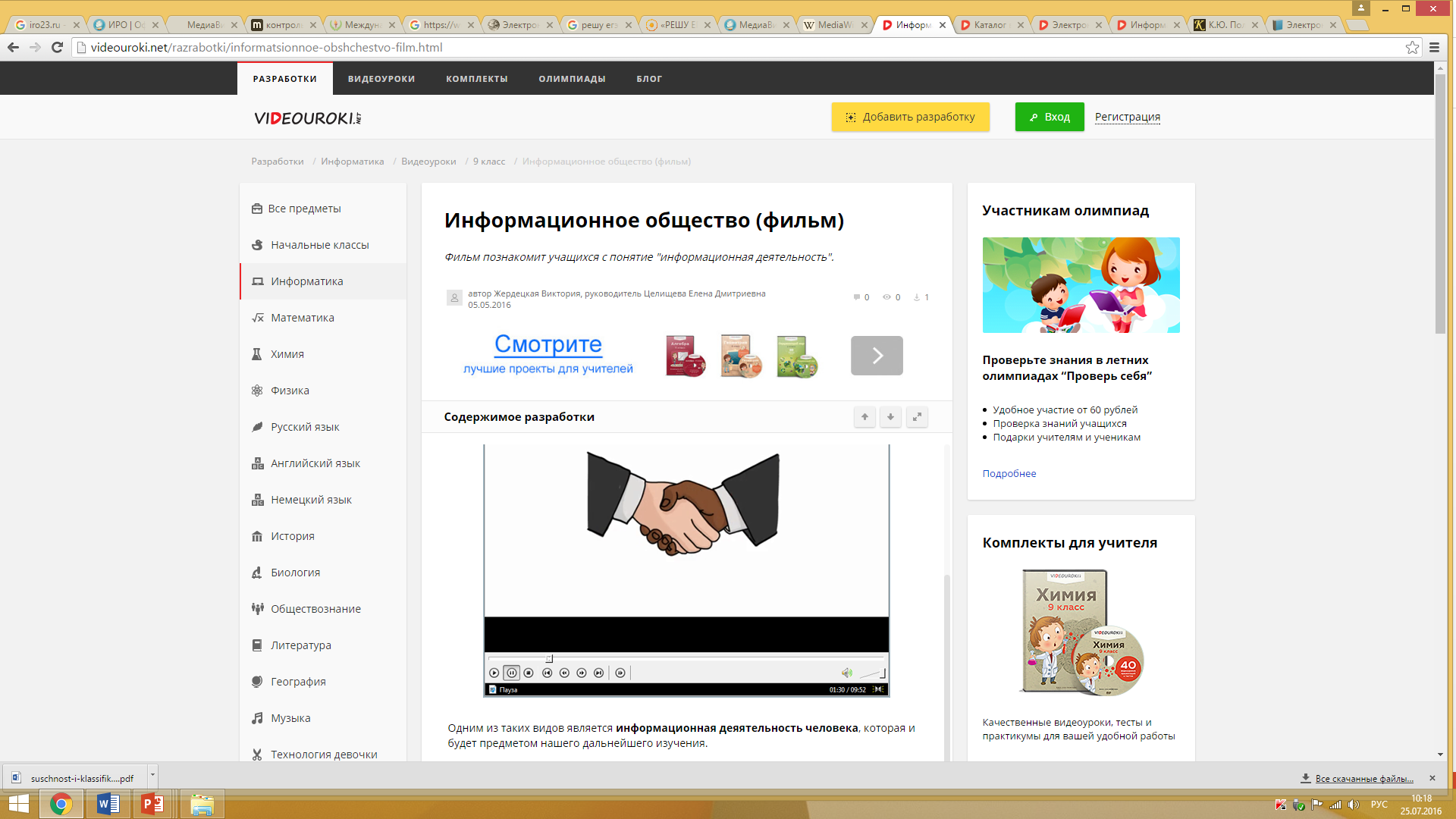 15
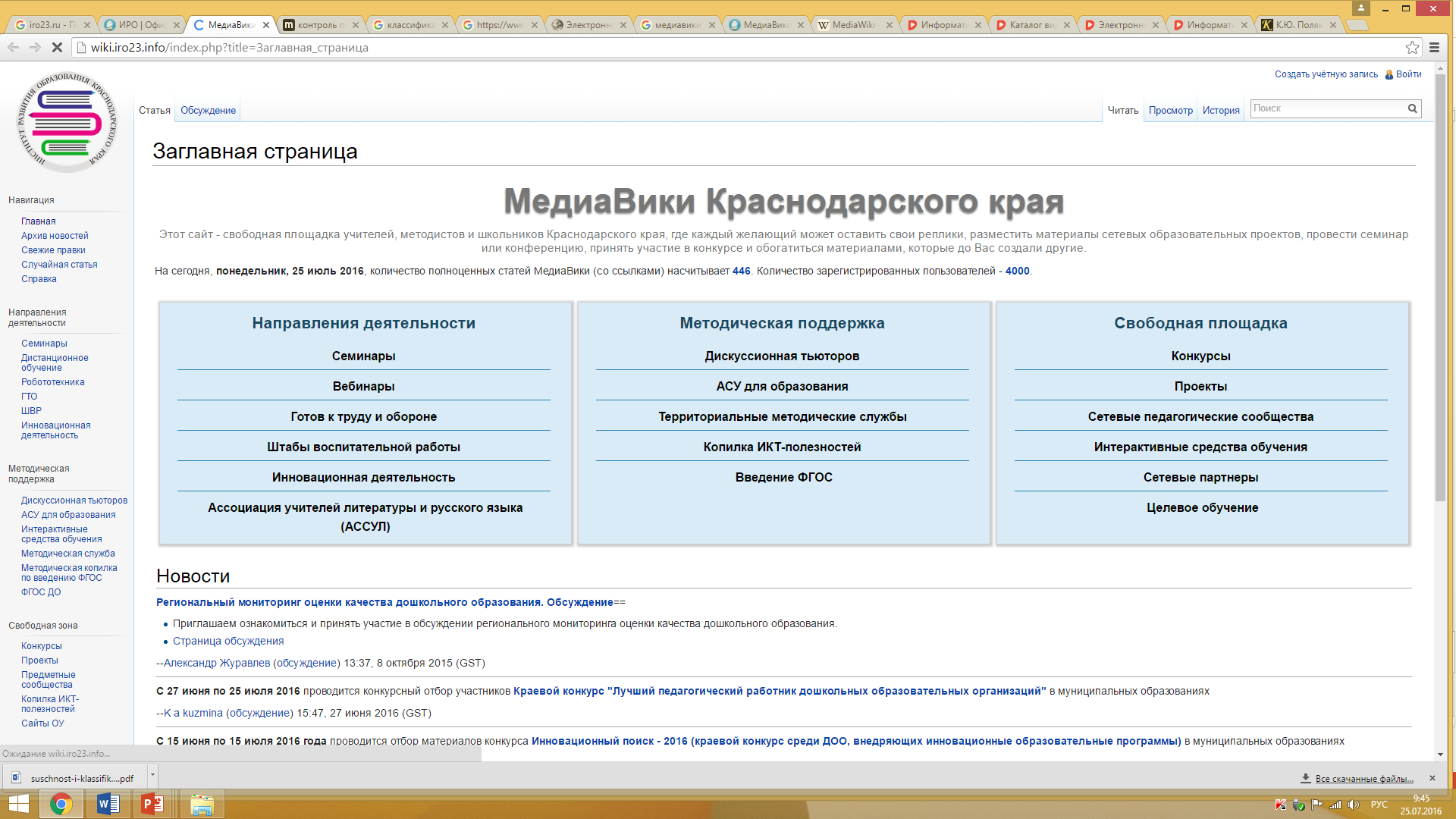 16
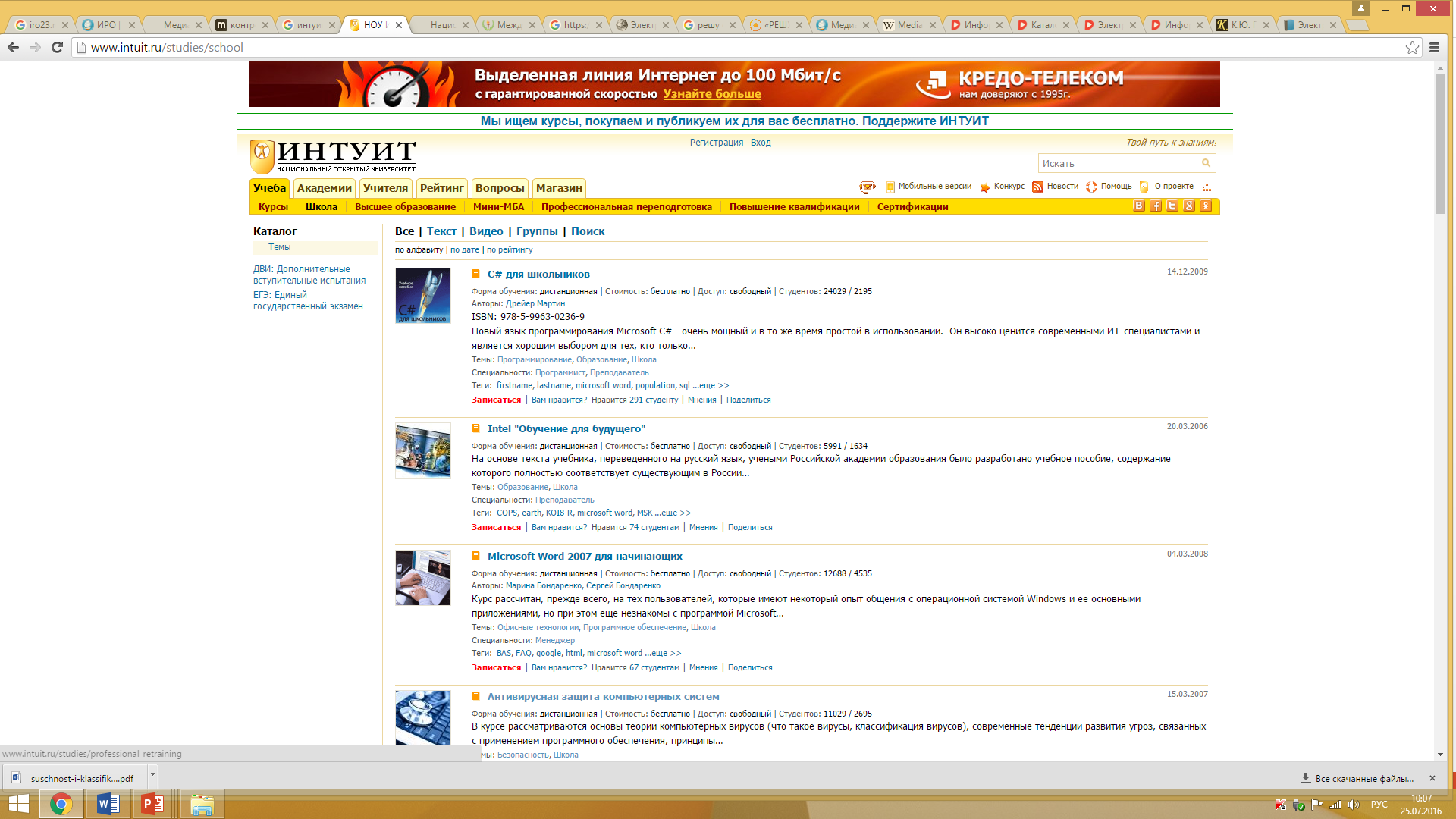 17
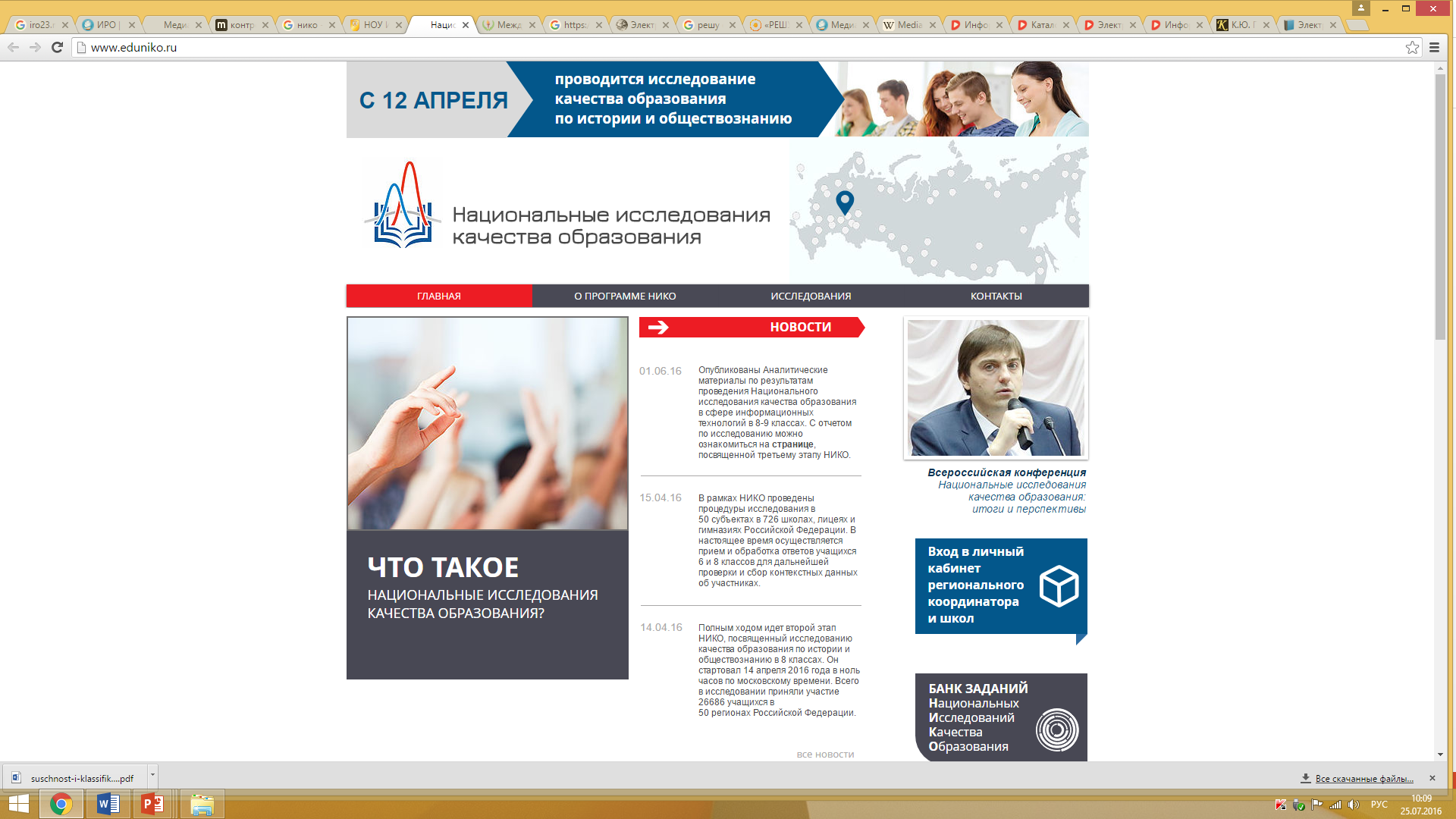 18
Классификация по составляющим входящего в них содержания
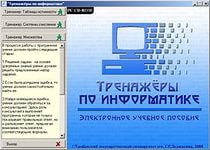 лекционные ресурсы;

практические ресурсы;

ресурсы-имитаторы (тренажеры);

контрольно-измерительные материалы.
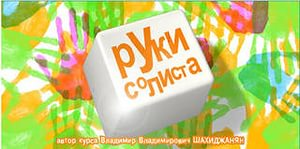 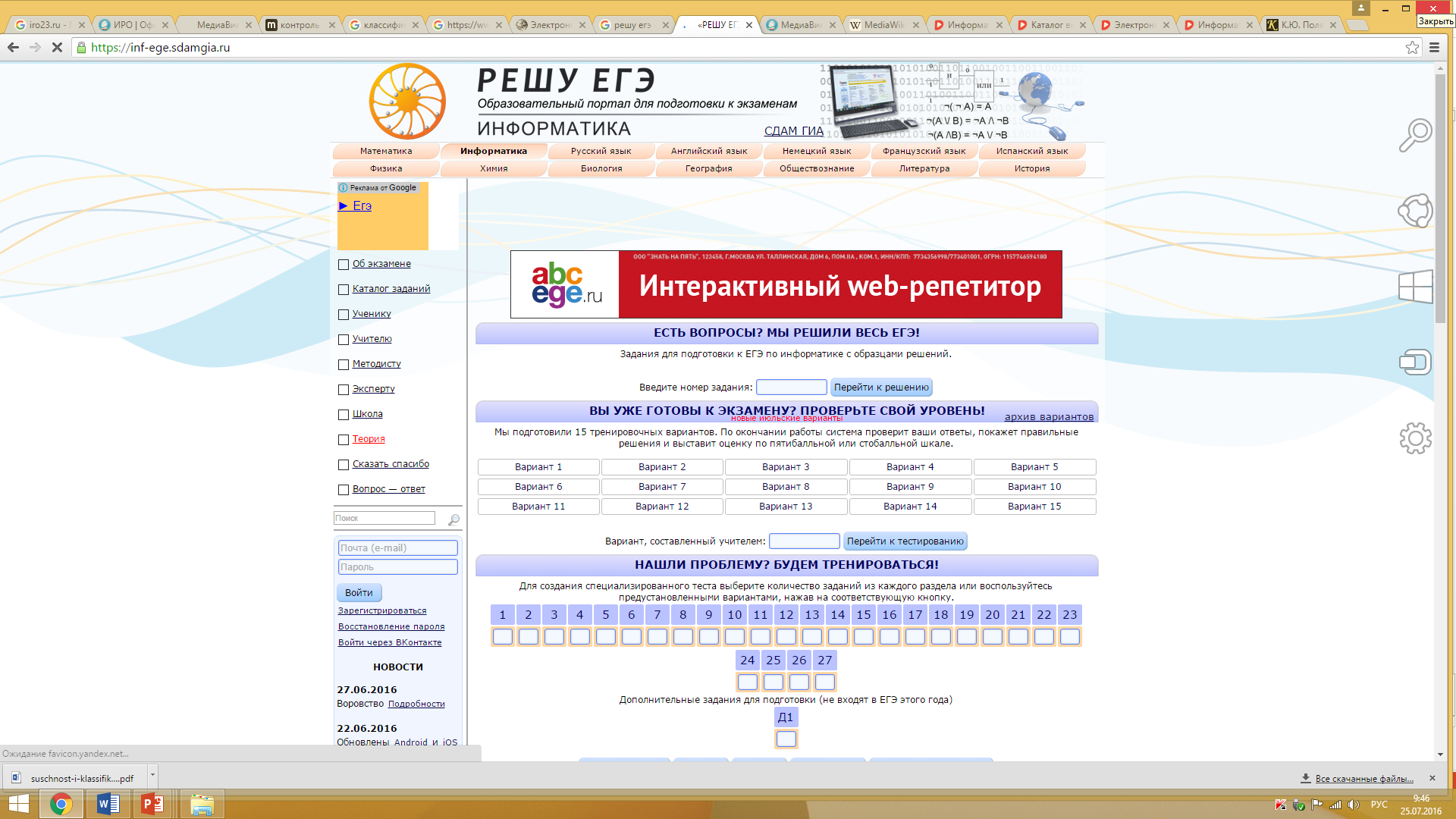 19
Спасибо за внимание!
20